The Impact of Diversity on Group Productivity Within Online
 Faculty Mentoring Networks (FMNs) of Educators
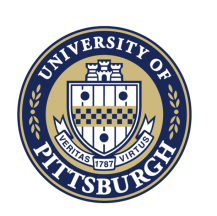 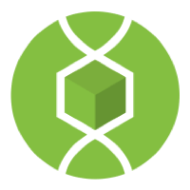 Loretta Liu & Katie Grobengeiser        Mentors: Dr. Samuel S. Donovan, PhD. & Dr. Alison  N. Hale, PhD.
First Experiences in Research, Dietrich School of Arts & Sciences, University of Pittsburgh
Introduction
While this was only a pilot study we identified two diversity indices (participant organizations and regional diversity) that correlated with group productivity. Additionally, diversity in employment weakly supported our hypothesis although it did not show a linear trend in productivity and  cannot fully support hypothesis based solely with this data.

Our hypothesis about the relationships between group diversity and collaboration probably needs to be refined in order to think more specifically about the different types of diversity and why they might impact the group interactions. One important factor that we could incorporate would be the participants perception of the differences with the group. This could be accomplished with a survey for participants in group meetings  and it would complement the data we collected to characterize the groups’ structures.
Methods
Conclusions and Future Directions
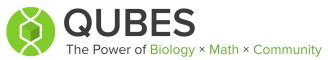 (Data were collected from information provided by faculty participating in three FMNs: InTeGrate, DryadLab, and Data Discovery)
What is QUBES?
- Stands for Quantitative  Undergraduate Biology Education Synthesis, an online resource specializing in aiding professors who want to implement new  teaching methods into their curriculums
1.Measuring diversity via geographic range of FMN
determined by using Google Maps to plot every participant’s location of each FMN and Mapping area between all points in a given FMN in square miles
InTeGrate
3. Measuring Diversity via Employment type in each FMN
Determined by number of tenured /non-tenured professors
Data Discovery
DryadLab
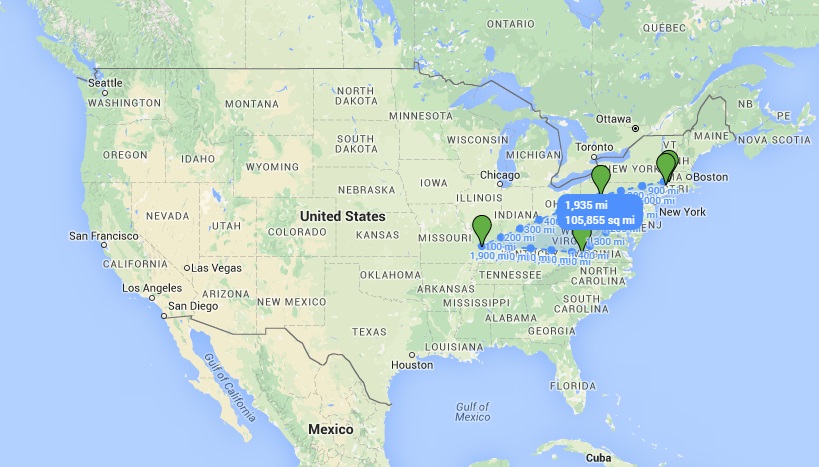 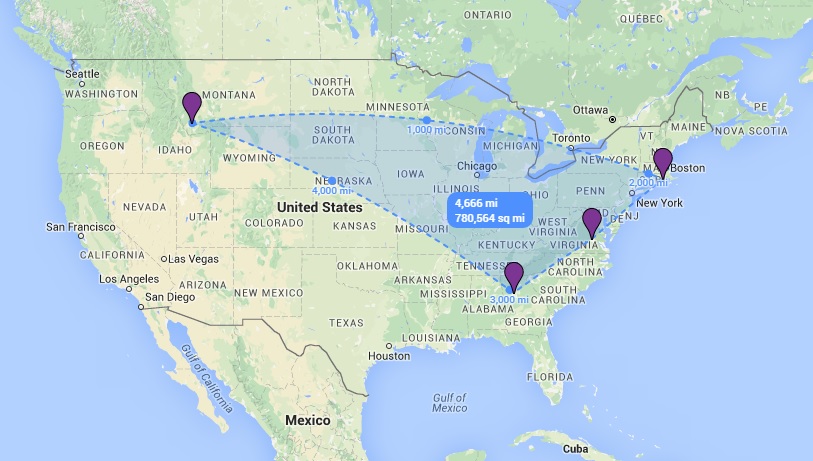 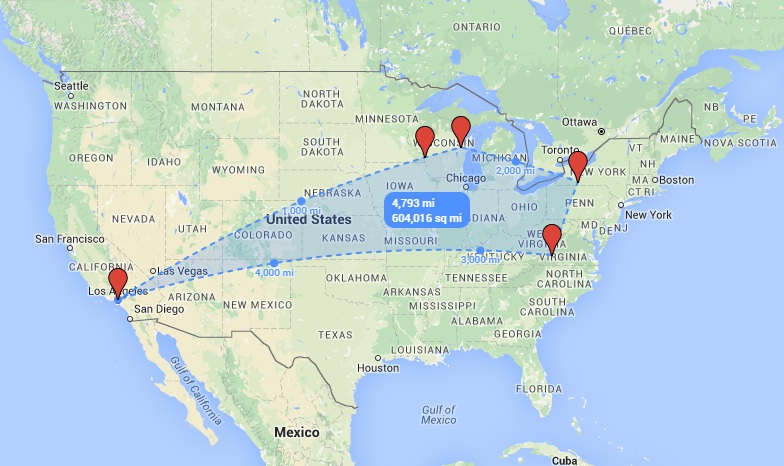 What are FMNs? 
- Stands for Faculty Mentoring Networks, modules offered by QUBES where professors can meet through Google Hangouts to discuss  their progress on implementing new teaching methods, strategies, and tools.
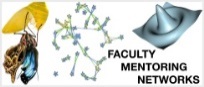 Figure 2. Regional diversity of
 FMN groups measured by distance between participant institutions, greater distance= greater diversity.
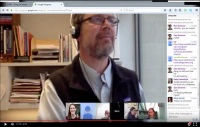 2. Measuring diversity via organization type in each FMN
determined by the Carnegie classification of Institutions of Higher Education.
Figure 4. Diversity of employment measured by % tenured and % non-tenured participants in each FMN
Figure 1. FMN meeting in session  with mentor Dr. Sam Donovan via Google Hangouts
4. Quantifying “Group Productivity”
Google hangouts were analyzed for each FMN to measure productivity. Productivity was measured by total number of interactions between FMN participants and mentors.  A greater number of interactions = more productive meeting.
Our Research Purpose
-Comparing productivity of FMN meetings to diversity of the FMN…In what ways are FMNs diverse? Do their diversity impact how productive their group meetings are? Does more diversity always equal more productivity?
5. Ranking FMN’s based on their level of diversity
On  a  relative scale of low, medium, and high  diversity
6. Comparing Diversity vs. Productivity
To find any correlations
Figure 3. Diversity of organization type measured by different types of institutions participants  in each FMN
Hypothesis
Diversity vs. Productivity Results
Acknowledgements
“Diversity: the art of thinking independently together”- Malcom Forbes
This research was supported by the National Science Foundation under Grant No. 1446269. Special thanks to H. Orndolf for her advise on data analysis, the participants of the DryadLab, ESA Data Discovery, and InTeGrate FMNs. Data compiled in part by L. Balsan and C. McLaughlin.
- Heterogeneity will require more attention to interpersonal communication as members recognize that they are collaborating with others who have different experiences. 
-We predict that in the online faculty communities with greater diversity (measured by organization type, region, and  employment ) there will be more productive communication.
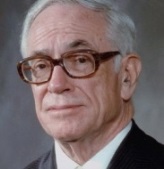 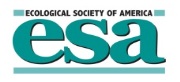 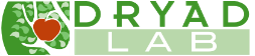 Figure 7. Regional diversity of FMNs increase, their group productivity shows to increase.
Figure 5. Peak productivity found at moderately diverse tenure vs. non-tenure groups.
Figure 6. As organization diversity of FMNs increase, their group productivity shows to increase.
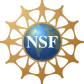 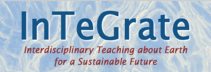